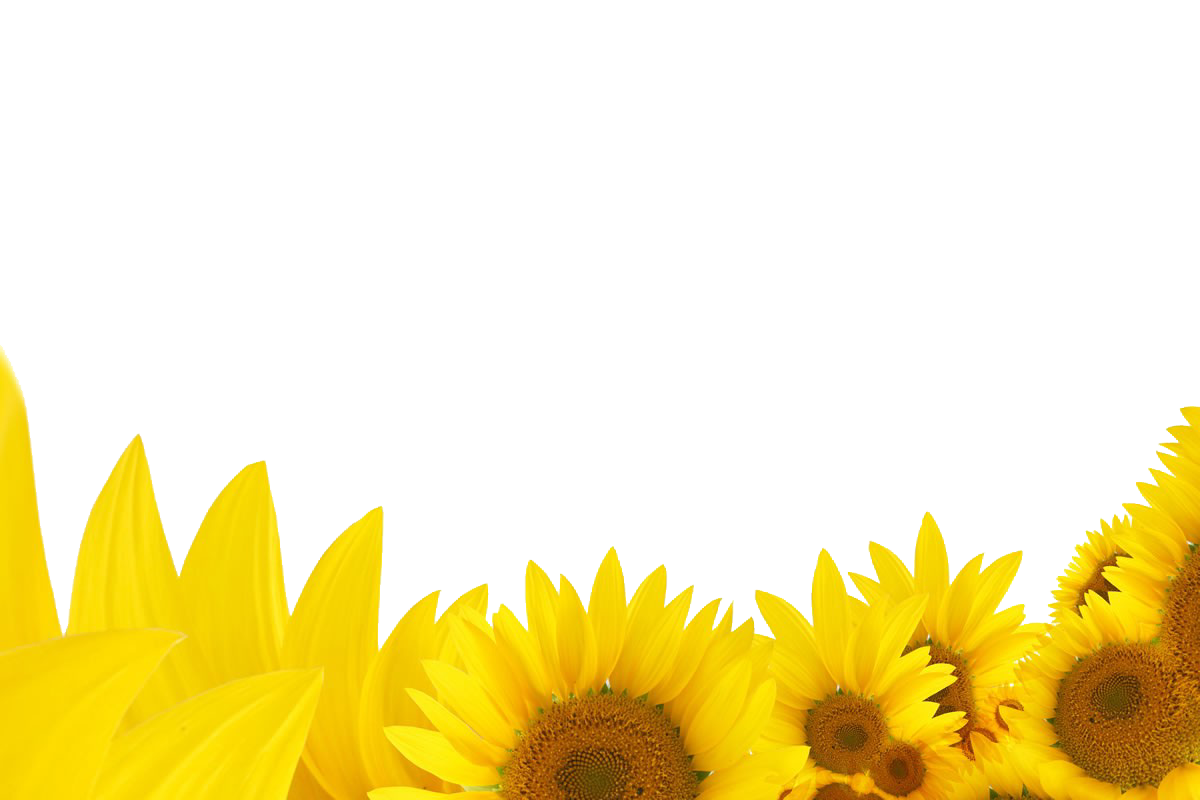 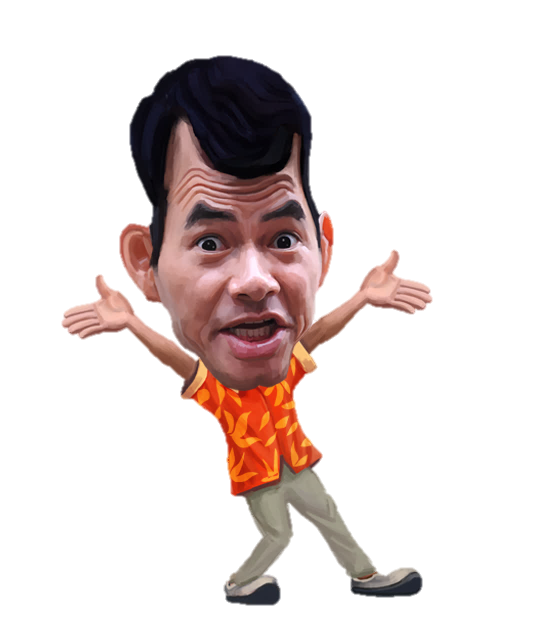 NHÌN
HÌNH
ĐOÁN
TRUYỆN
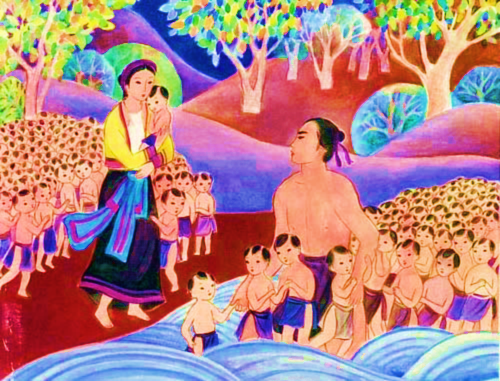 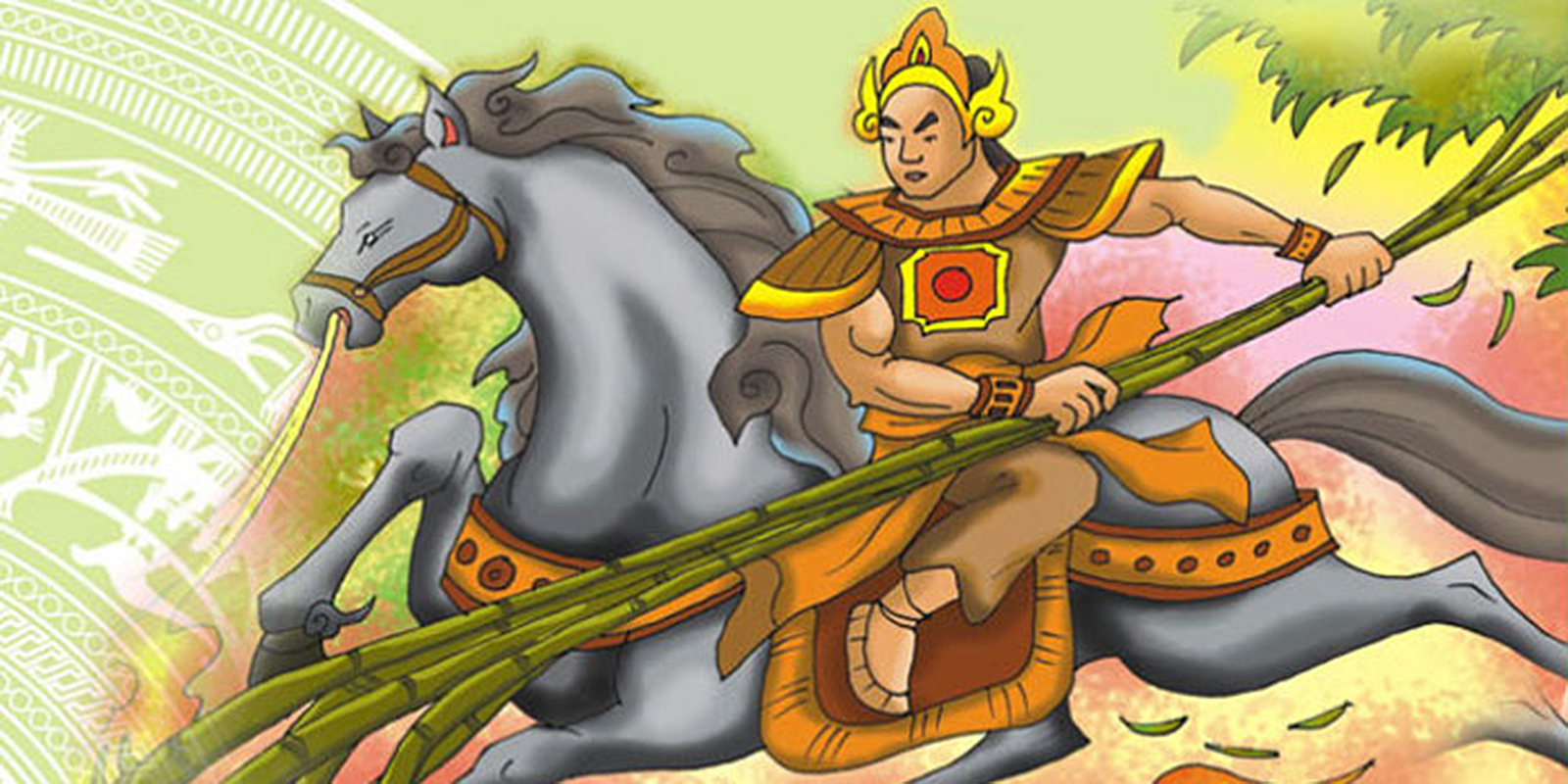 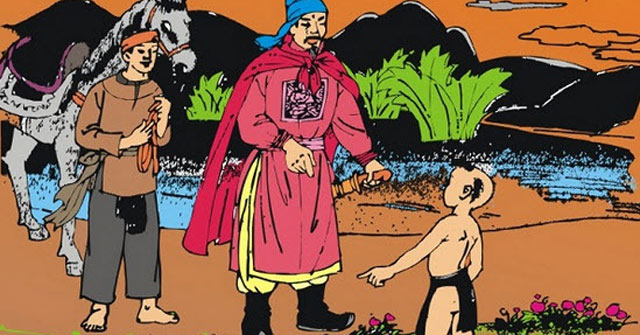 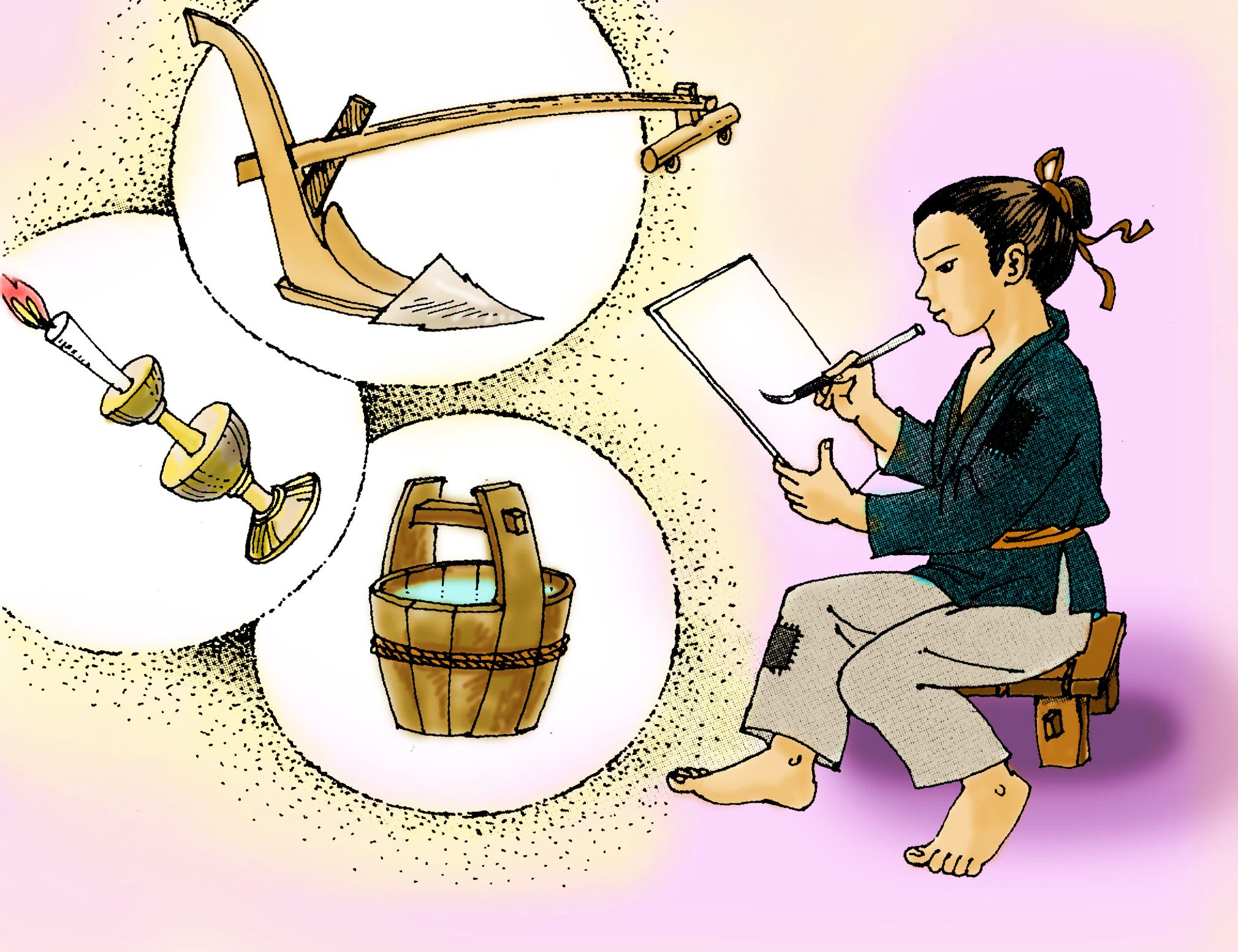 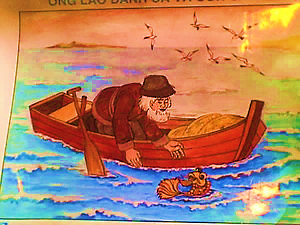 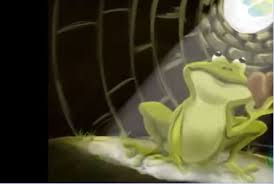 Tiết 35

 ẾCH NGỒI ĐÁY GIẾNG
- Truyện ngụ ngôn-
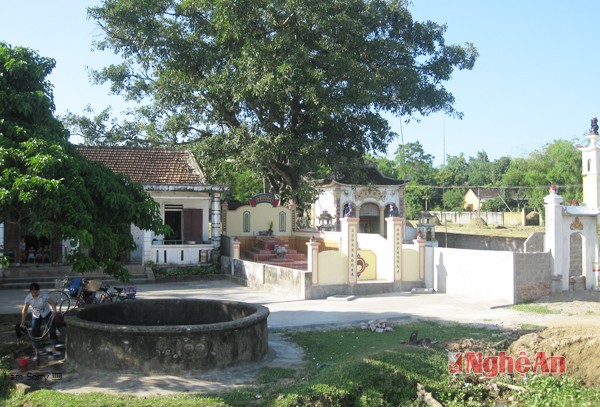 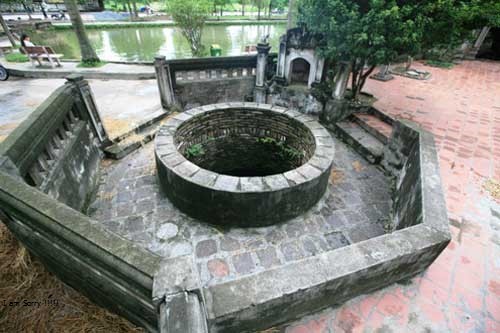 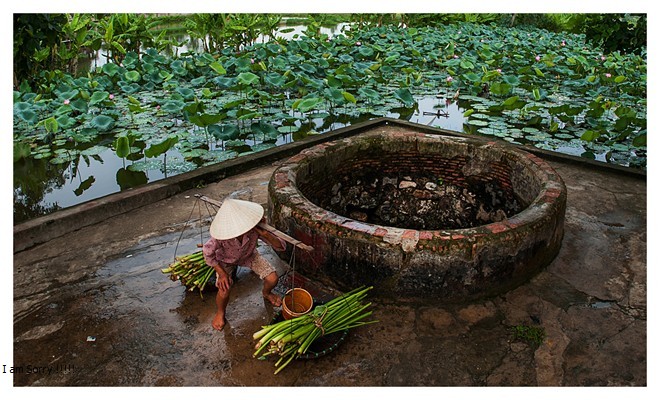 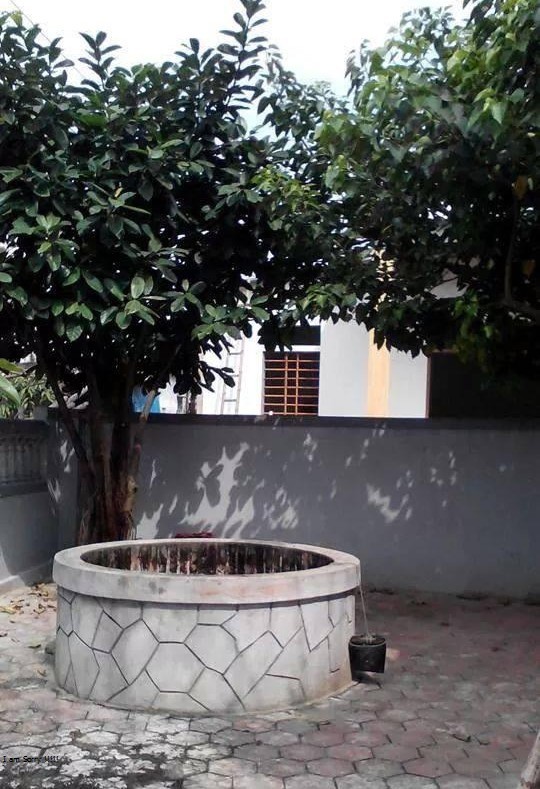 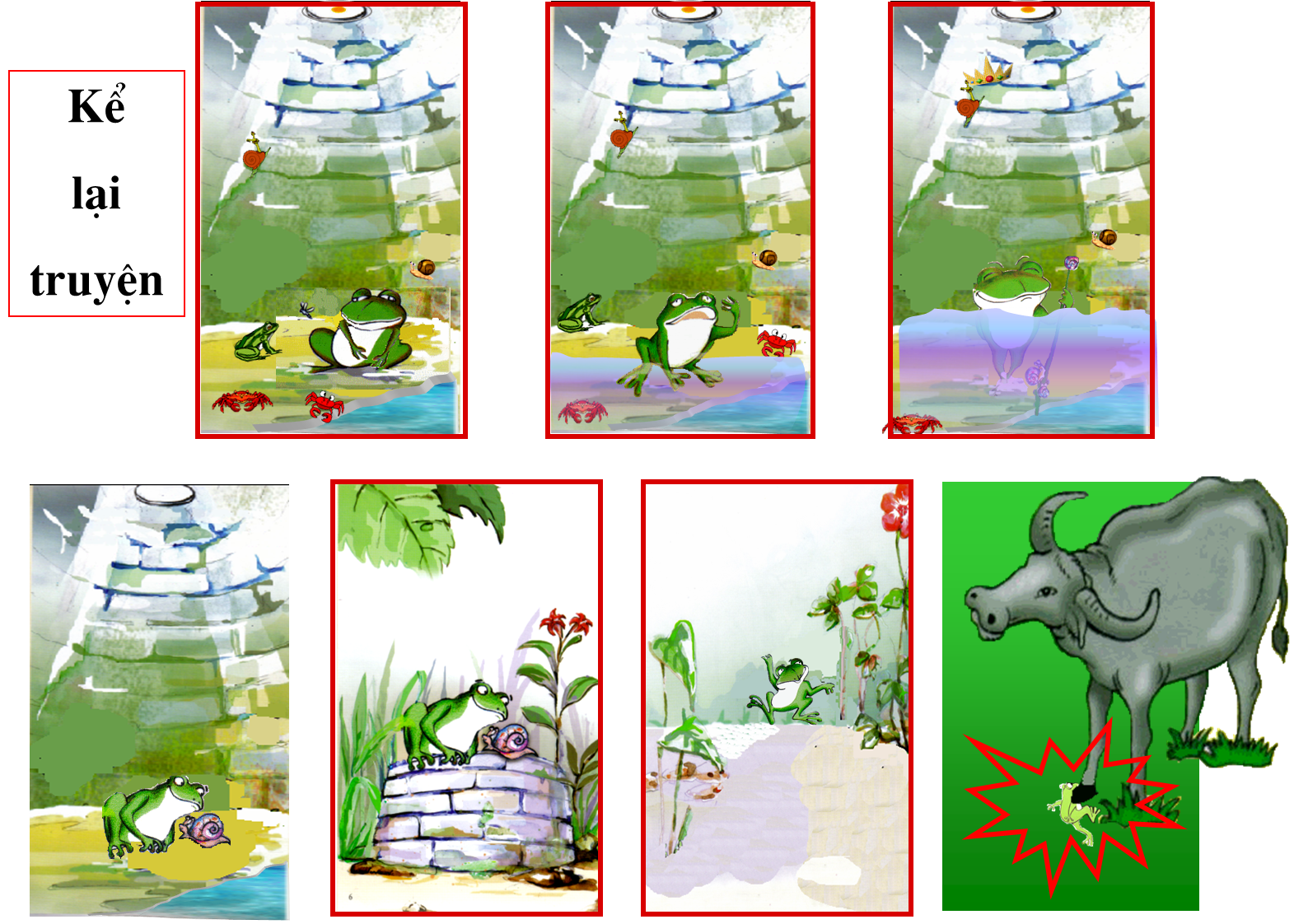 Tóm tắt truyện
BỐ CỤC
Phần 1: Từ đầu đến chúa tể
Phần 2: Còn lại
Khi Ếch ở trong giếng
Khi Ếch ra ngoài giếng
Nguyên nhân
Kết cục
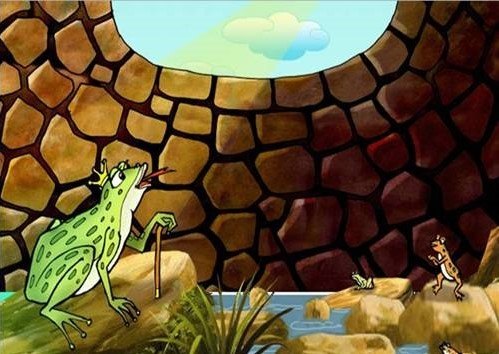 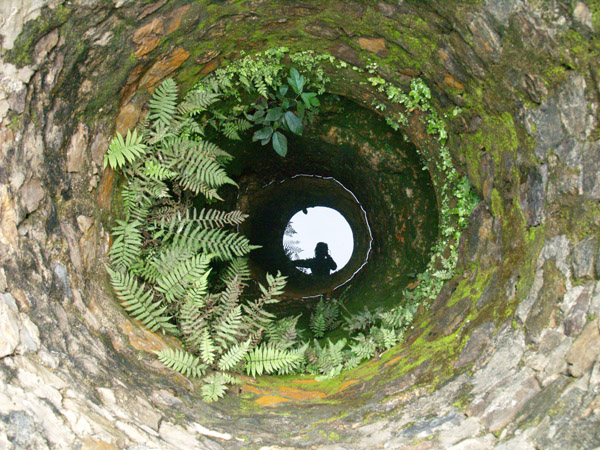 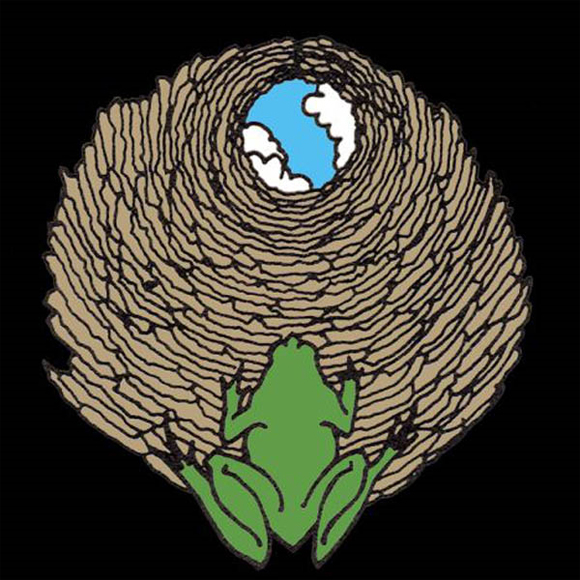 Giếng là một không gian chật hẹp, không thay đổi
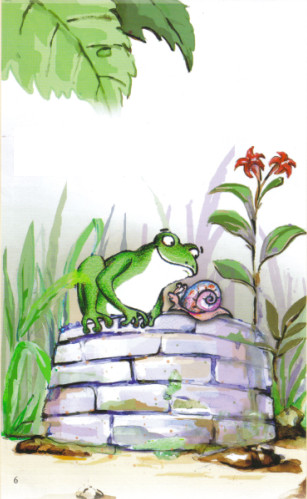 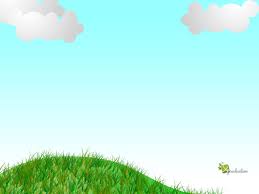 THẢO LUẬN CẶP ĐÔI

Theo em, vì sao Ếch lại có thái độ nhâng nháo, chẳng thèm để ý đến ai như thế?
Ếch đã phải nhận kết cục gì?
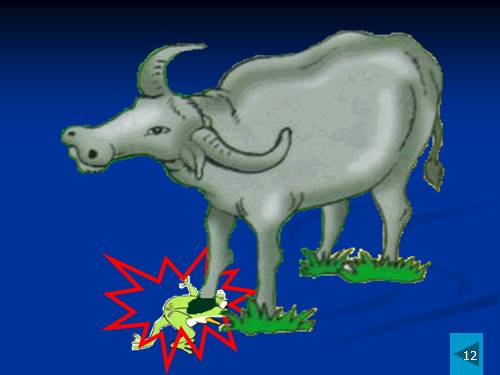 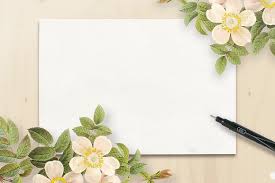 THẢO LUẬN NHÓM (3’)
Qua truyện ngụ ngôn “Ếch ngồi đáy giếng”, em rút ra được những bài học gì?
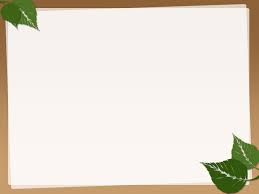 BÀI HỌC
Không được chủ quan, kiêu ngạo, coi thường người khác.
Phải biết nhìn xa trông rộng và không ngừng học hỏi.
Khi thay đổi môi trường sống hay lựa chọn nào đó của mình thì cần phải thận trọng, khiêm tốn và chịu khó học hỏi.
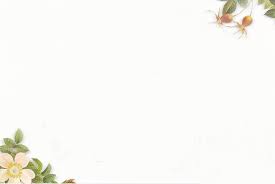 TÌNH HUỐNG
Trong lúc làm bài tập môn Toán, gặp một bài cực kì khó, không tìm ra cách giải, An suy nghĩ: Mình là người học giỏi Toán nhất khối 6 mà chưa giải được thì tất cả các bạn khác sẽ không thể giải được. Cho nên không cần phải hỏi ai cả.
Em có đồng ý với suy nghĩ của An không? Nếu em là An, em sẽ làm gì?
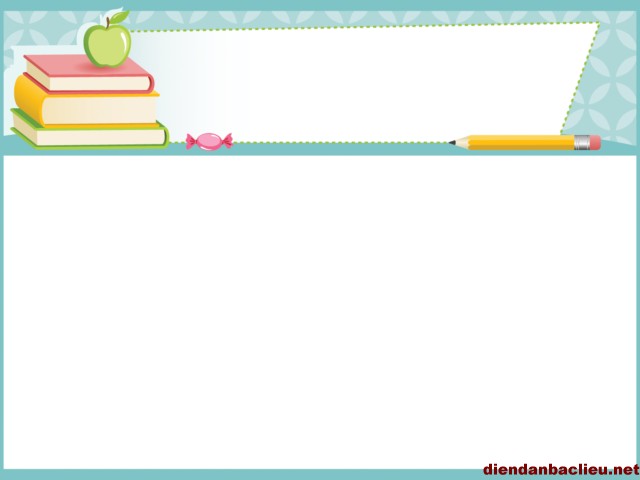 CHỌN ĐÁP ÁN ĐÚNG
Truyện ngụ ý phê phán:

 Những kẻ ích kỉ
 Những kẻ tham lam
 Những kẻ hiểu biết hạn hẹp mà lại      huyênh hoang, kiêu ngạo.
 Đáp án A, B, C đều đúng.
C
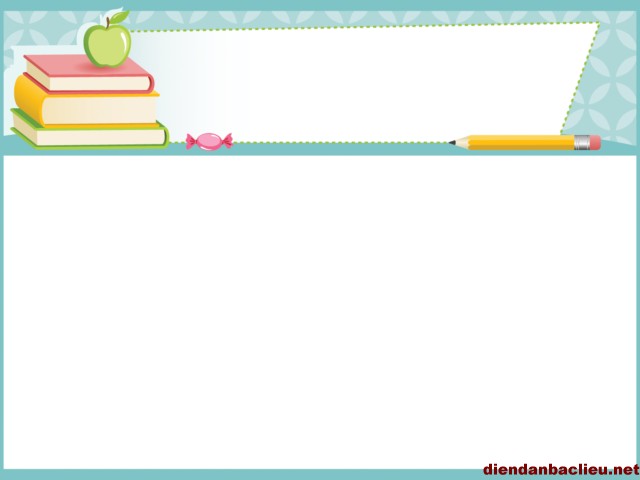 CHỌN ĐÁP ÁN ĐÚNG
Người xưa mượn chuyện con Ếch để khuyên nhủ mọi người:
 Không nên ra ngoài vì rất nguy hiểm.
 Chịu khó học hỏi, không chủ quan, kiêu ngạo.
 Sống theo ý thích của mình.
 Liên tục thay đổi chỗ ở.
B
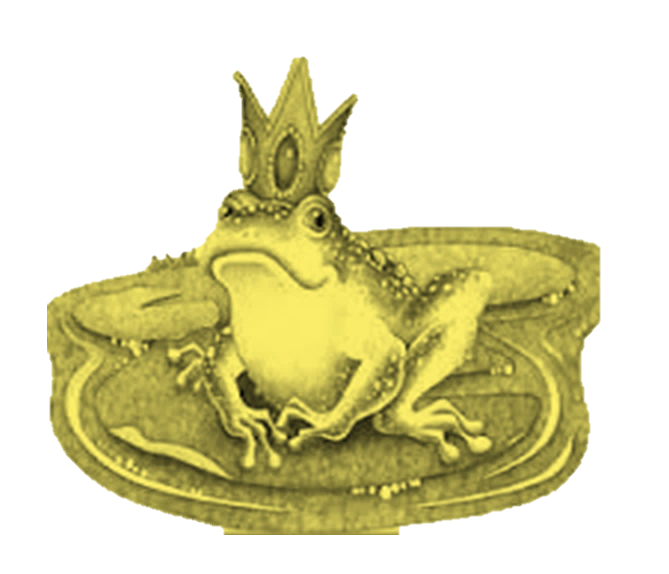 Có một con ếch nọ
Sống ở đáy giếng sâu
Xung quanh tôm cá nhỏ
Tưởng giỏi: giỏi lắm đâu.
Một hôm trời nóng nực
Rồi đổ mưa ầm ầm
Nước trong giếng lên dần
Đưa ếch ra ngoài giếng.
Vẫn quen như chốn cũ
Ếch đi lại nghênh ngang
Dù ngay giữa đường làng
Ếch vẫn nghênh mặt: kệ.
Nơi đáy giếng đục ngầu
Và lắm rêu, lắm cỏ
Chỉ thấy bầu trời nhỏ
Không to bằng chiếc vung.
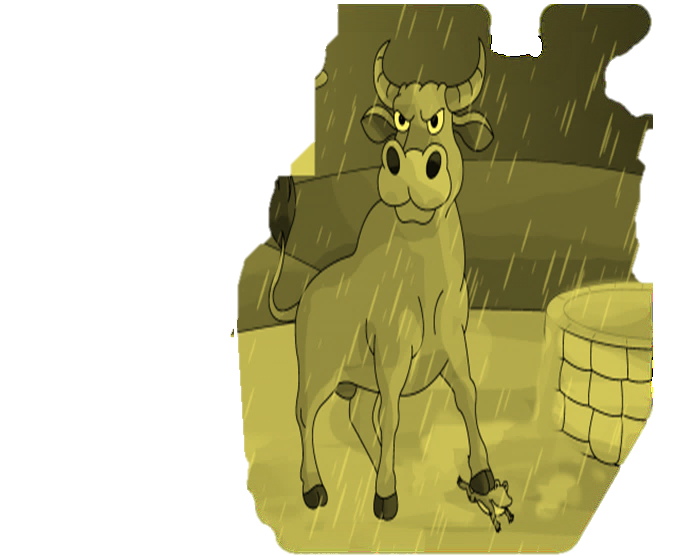 Ếch tưởng: ta- anh hùng
Xứng đáng làm thủ lĩnh
Biết đâu trời cao minh
Không như nhìn từ giếng.
Một cậu đội nón mê
Thả trâu đi gần đó
Trâu loanh quanh tìm cỏ
Giẫm bẹp ếch ta rồi.
Nếu chẳng chịu mở mang
Chỉ suốt ngày kênh kiệu
Thì ai ơi liều liệu
Có ngày giống ếch kia.
Ếch ta sinh lười biếng
Chẳng ra ngoài mở mang
Thênh thang- kho kiến thức
Thênh thang- kho kiến thức.